Petek, 15. 10. 2021
Dan ozaveščanja o razvojno- jezikovni motnji (RJM)
Dva otroka v povprečno velikem razredu imata RJM
1 od 14 oseb ima nevidno motnjo, ki ji pravimo RJM
RJM prizadene ljudi po vsem svetu ne glede na starost, spol ali etnično pripadnost
Osebe z RJM imajo težave z izražanjem in razumevanjem
Podpora učiteljev in logopedov je neprecenljiva
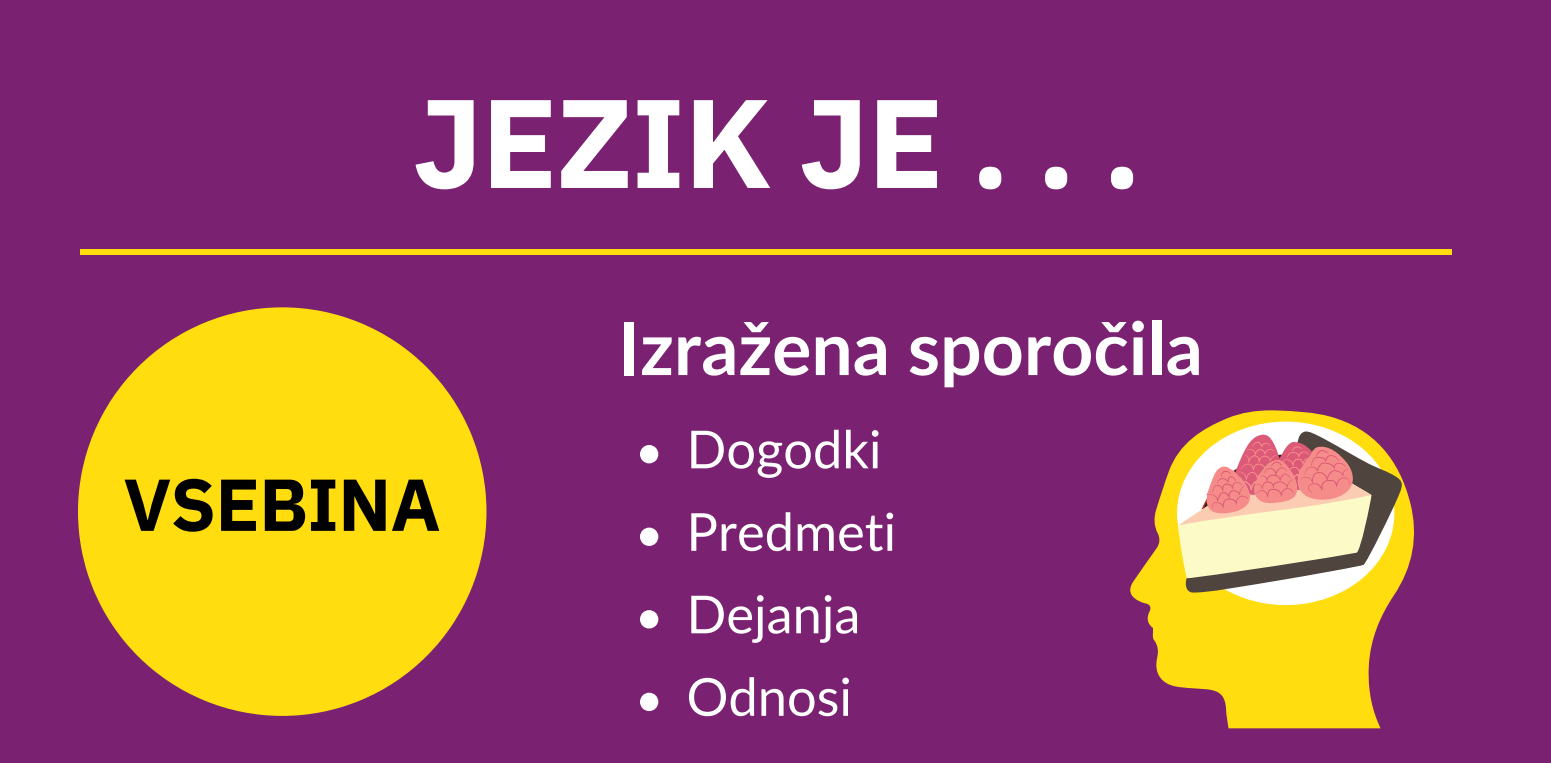 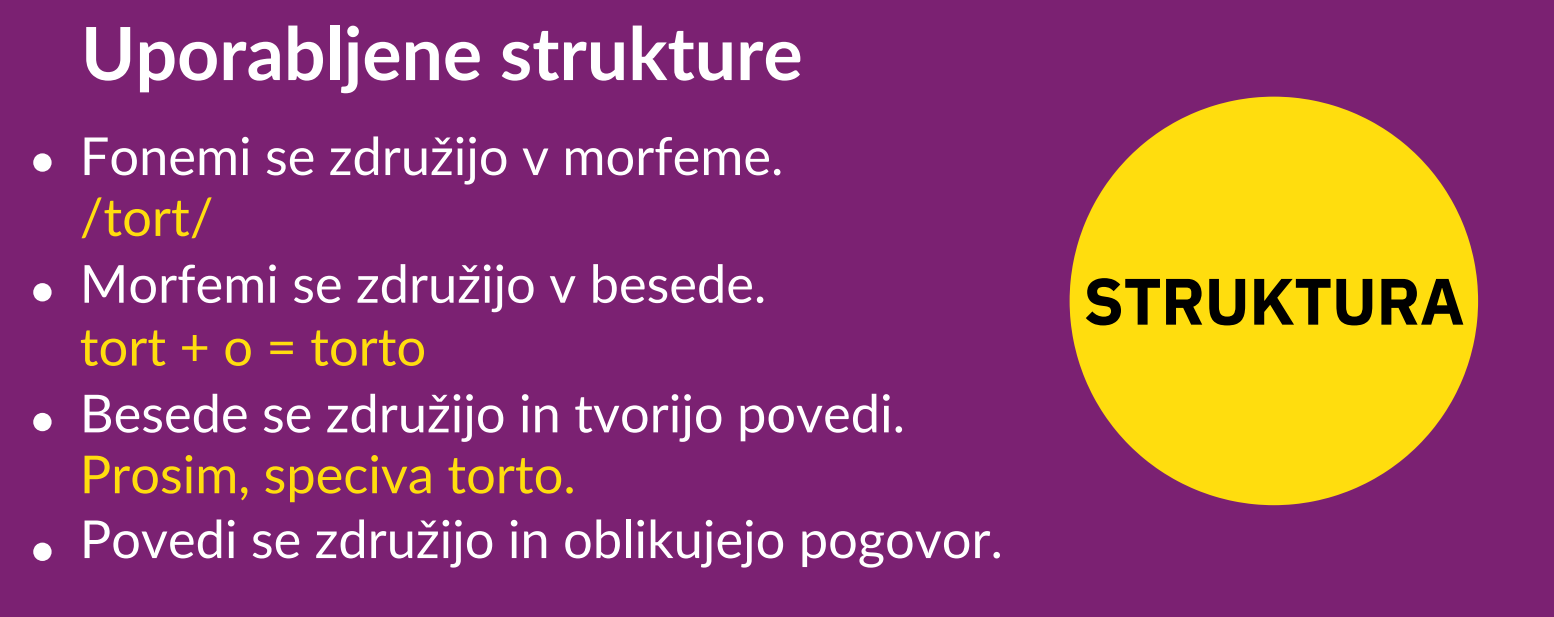 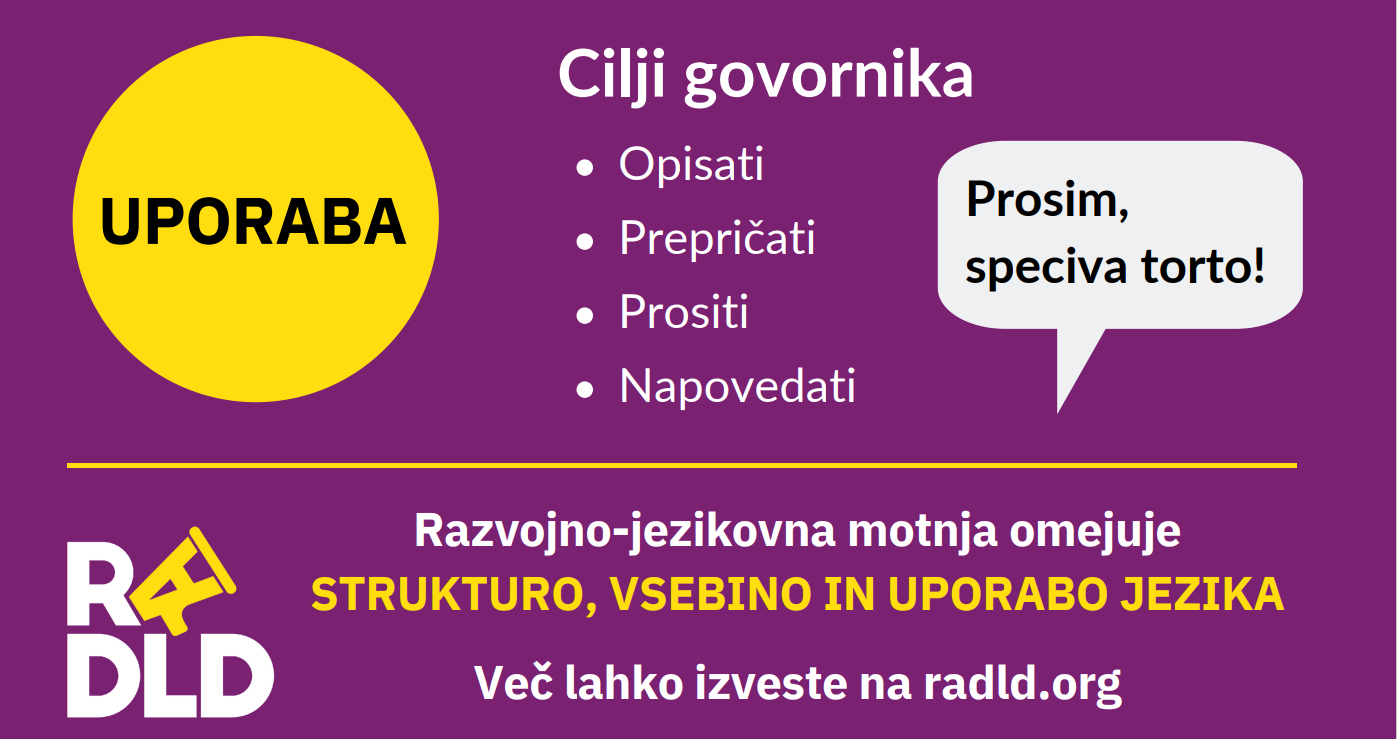 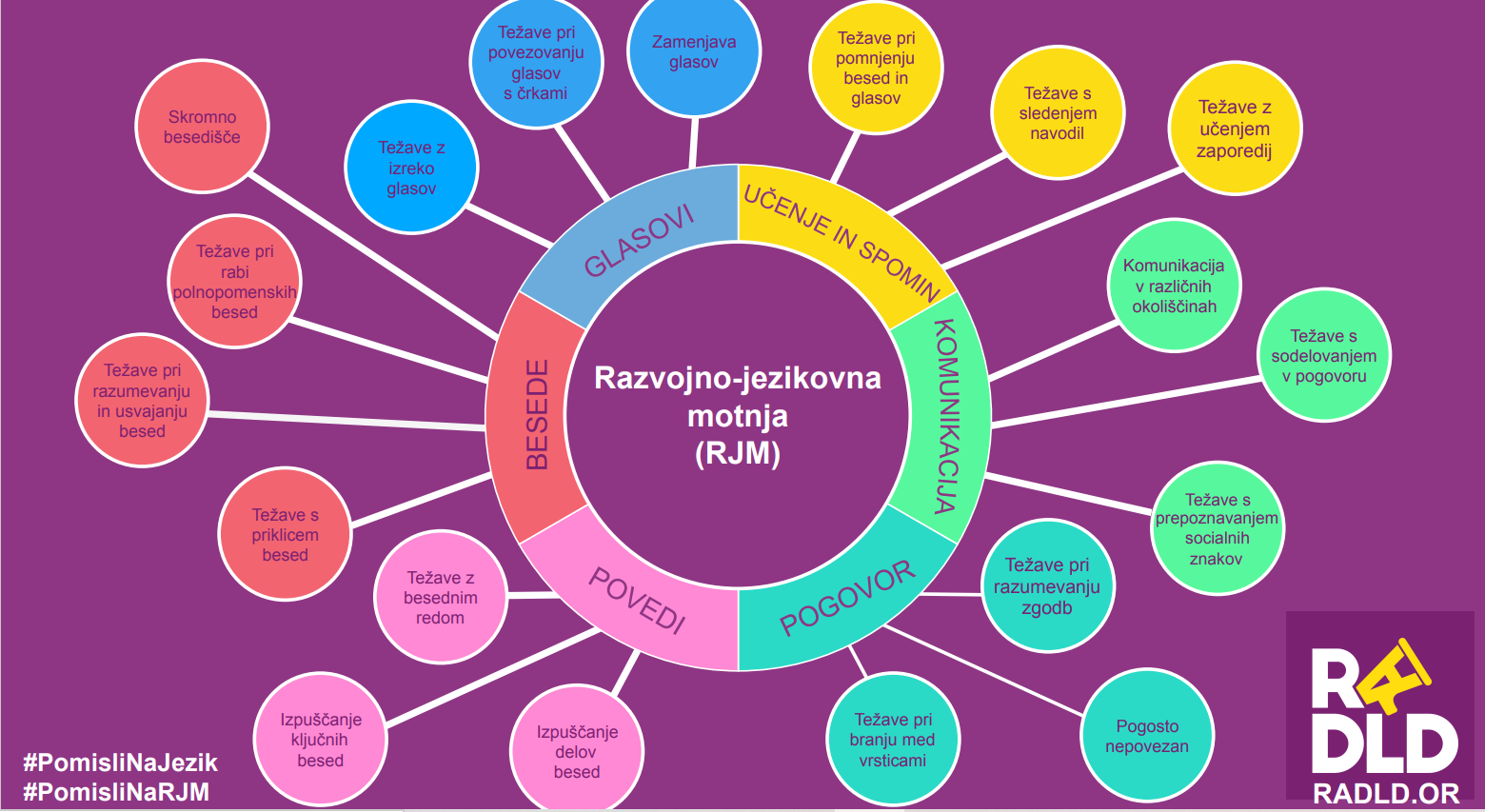